Вчителя початкових класівТетильківського НВКШумського районуТернопільської області
ПРЕЗЕНТАЦІЯ ДОСВІДУ
ГОЦ 
Ірини  Володимирівни
Моє педагогічне кредо
Не можливо примусити людину зробити – треба допомогти їй захотіти зробити це.                    Льюіс
Науково-методична проблема
«Технологія проведення особистісно-орієнтованого уроку в початкових класах.»
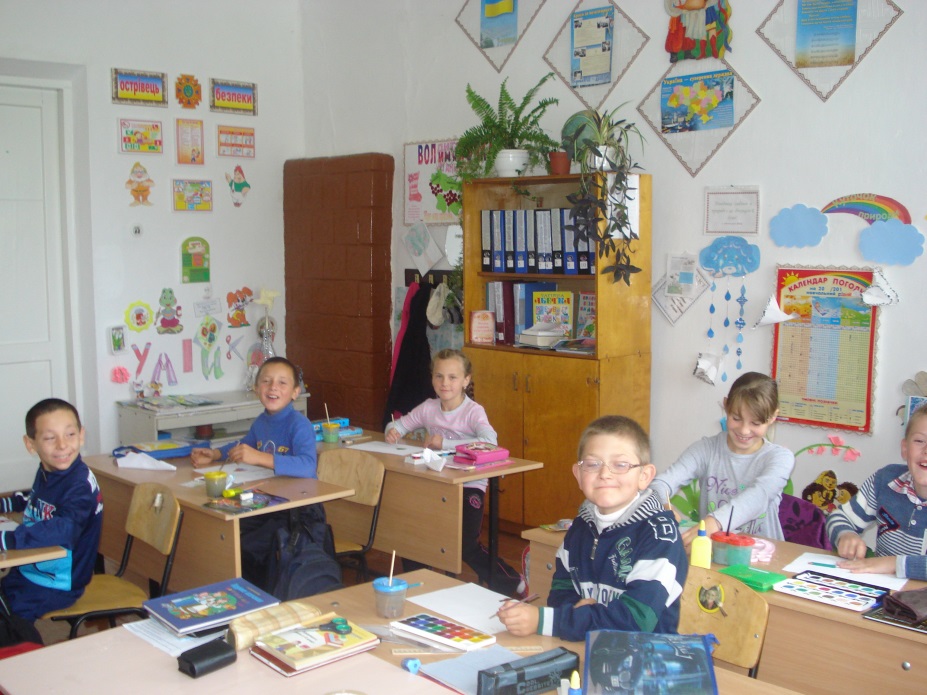 Обгрунтування проблеми
Змінився час, змінюються і вимоги до людини, її освіченості. Даючи базові знання
 учням в школі, треба навчити дітей вчитися упродовж життя, використовувати 
здобуті знання у практичному житті.Реалізація поставленої мети неможлива без використання особистісно зорієнтованих сучасних освітніх технологій, які передбачають демократизацію, гуманізацію освіти, методологічну переорієнтацію процесу навчання на розвиток особистості учня.Особистісно орієнтована освіта передбачає впровадження нових педагогічних 
техногій та ефективних форм взаємодії з дитиною, вимагає від педагога високої професійної компетентності й особистісної зрілості.У системі особистісно орієнтованої освіти підростаючого покоління найсуттєвіша 
роль відводиться педагогу, «якому необхідно відійти від навчально-дисциплінарної моделі і переорієнтувати педагогічний процес на головне – особистість»
(О.Я.Савченко).Мета і завдання особистісно орієнтованого навчання полягають в створенні максимально сприятливих умов для розвитку і саморозвитку особистості учня, виявленні та активному використанні його індивідуальних особливостей у навчальній діяльності.
Думка відомих педагогів
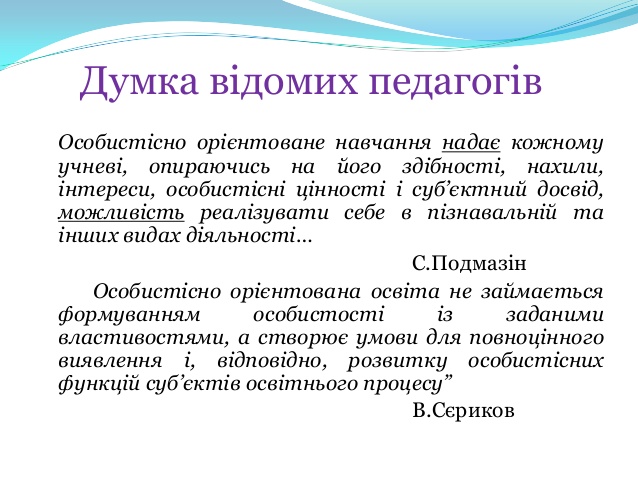 Головні завдання особистісно  орієнтованого навчання
Для повноцінної мотивації учнів  необхідно наступне:
Учні повинні мати достатньо часу для збору інформації, її обробки і презентації свого рішення.
Час
Очікування ідеї
Дозволити учням вільно міркувати.
Дати можливість для обміну думками
Спілкування
Цінувати думки інших
Навчати дітей слухати та цінувати думки інших
Віра в учня
Учні повинні знати, що вони можуть висловлювати будь – які  думки.
Активна позиція
Займати активну позицію, отримувати задоволення від навчання.
Принципи роботи.
Різноманітність форм і методів.
Індивідуальний 
характер
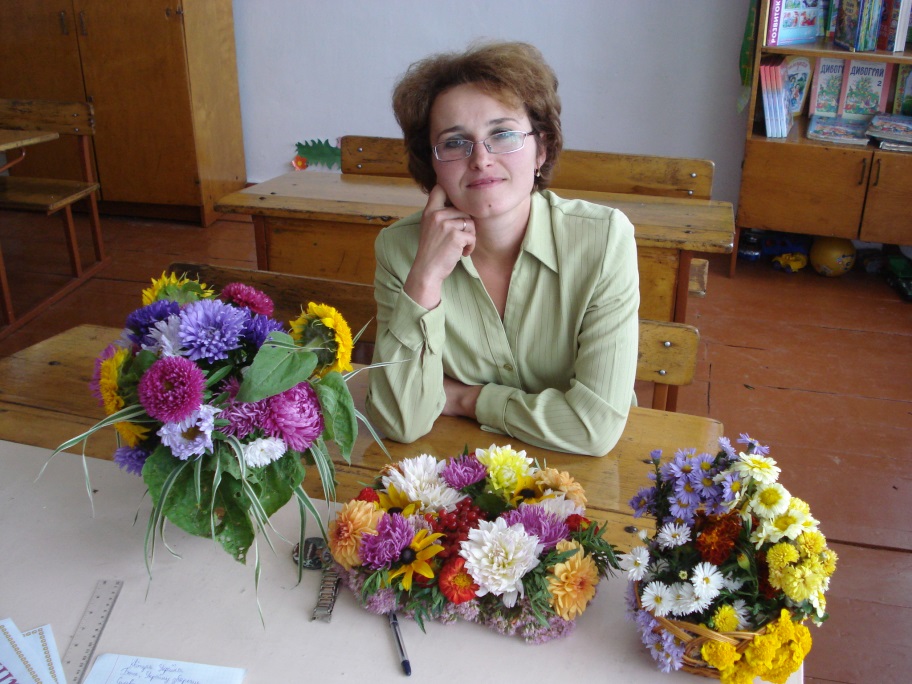 Систематичність
і єдність вимог.
Диференційований підхід
Наочність
Доступність
Напрямки роботи
Створюю умови для всебічного розвитку
Розвиваю творчі здібності учнів
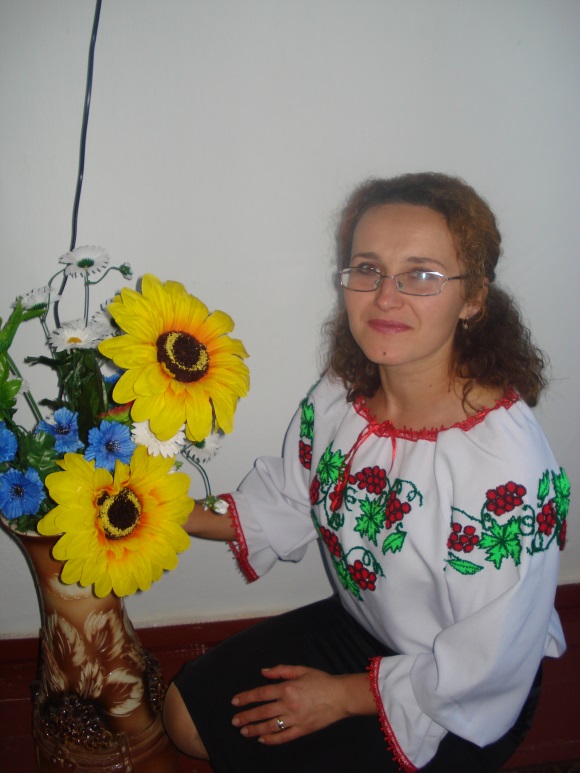 Впроваджую інноваційні методи навчання та виховання учнів.
Сприяю самореалізації творчого потенціалу.
Здійснюю диференційоване навчання.
Шляхи реалізації науково – методичної  проблеми.
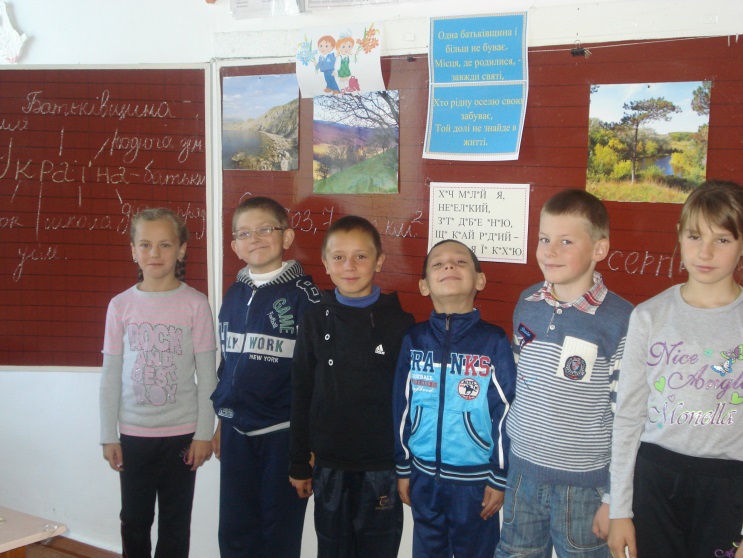 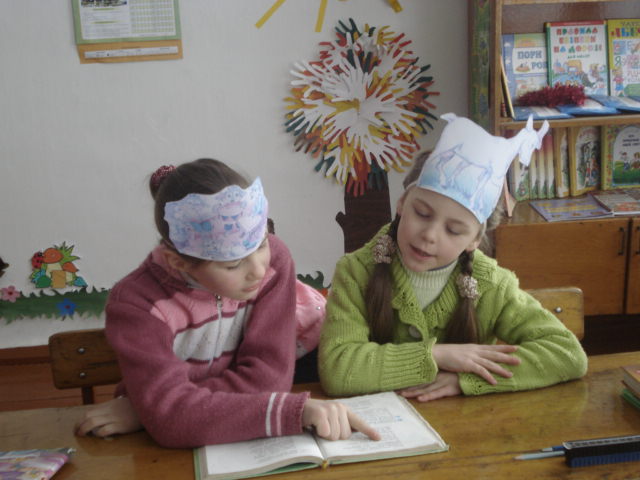 Інтерактивні методи навчання
Метод «Гронування»
Робота парах
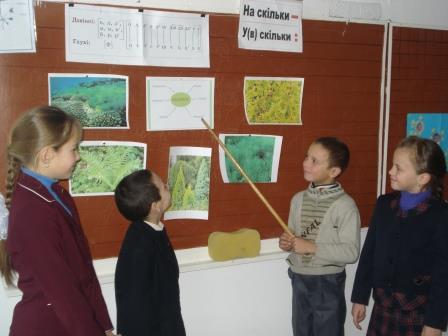 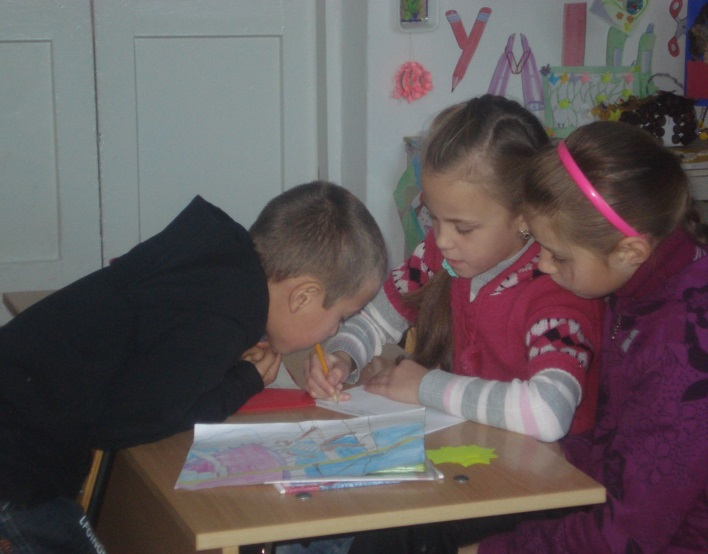 Метод «Взаємне навчання»
Робота в групах
Застосовую різні форми нестандартних  уроків.
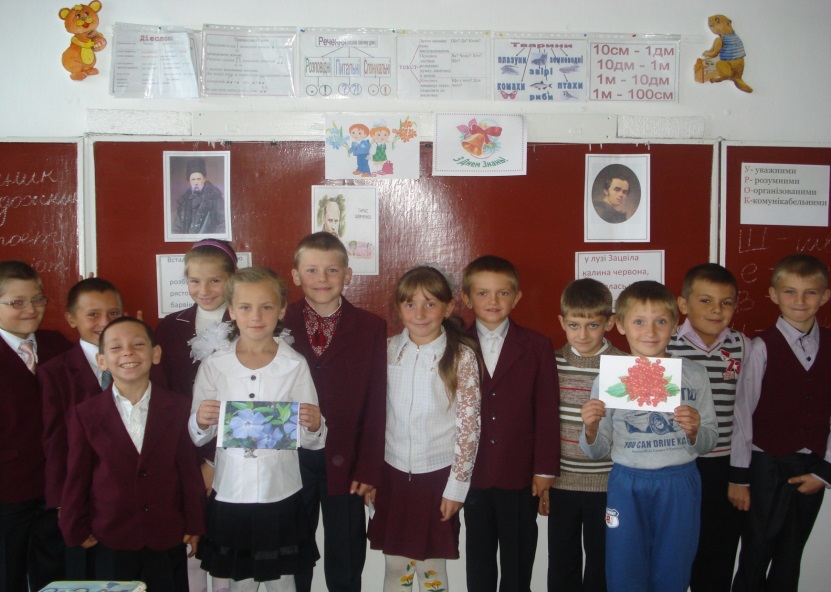 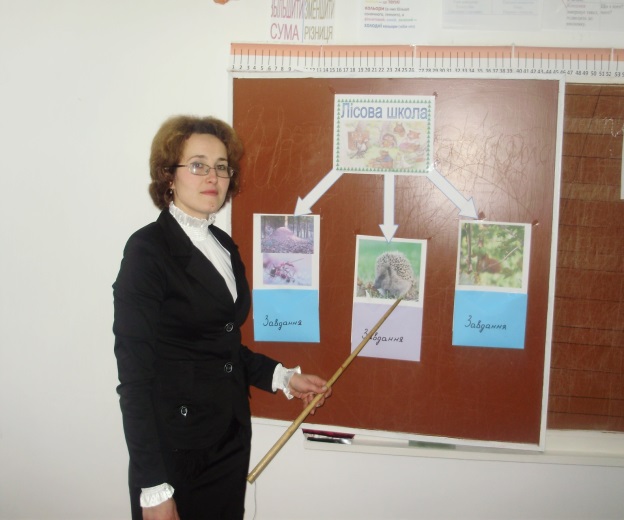 Урок-
подорож
Урок-
змагання
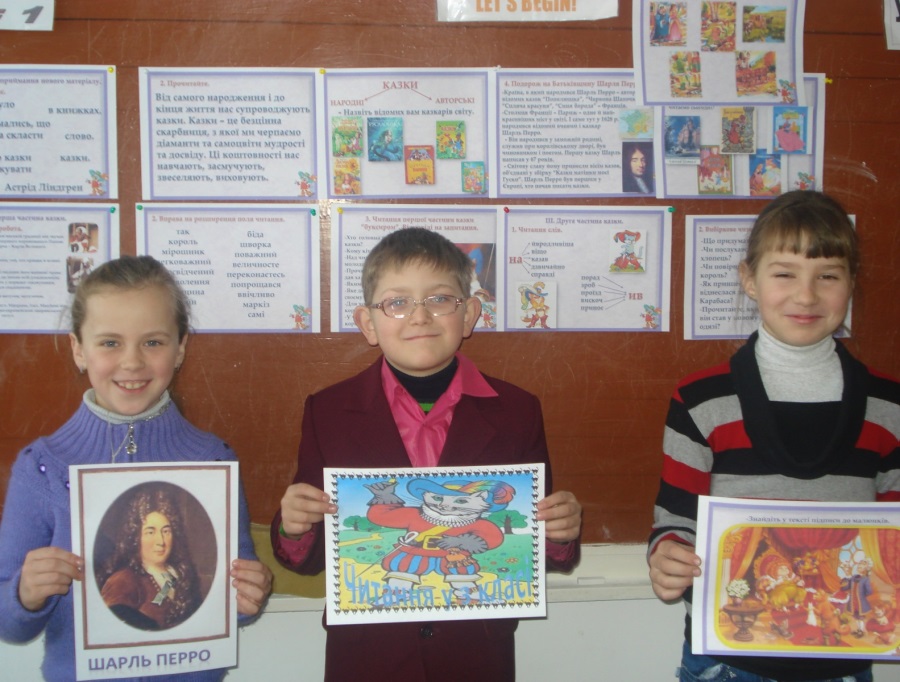 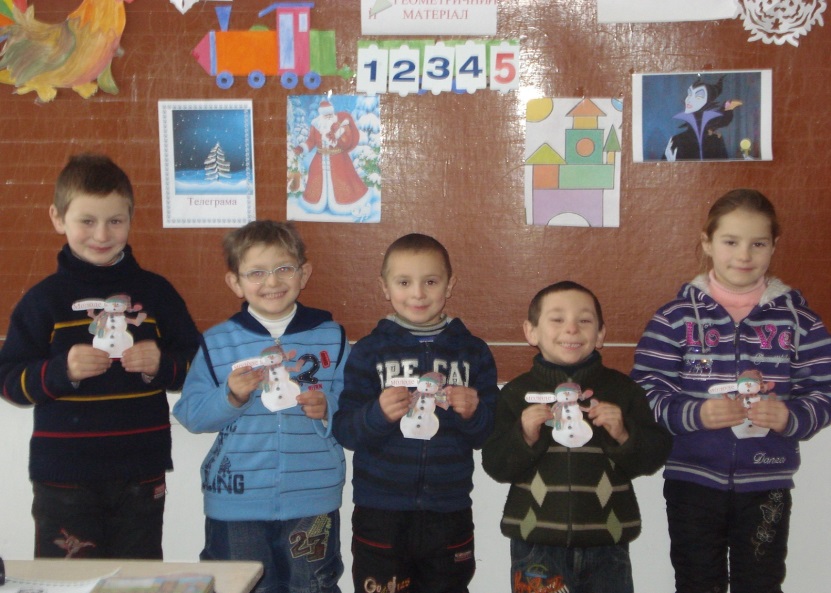 Урок-вікторина
Урок-гра
Урок – мислення серед природи 
  «Чарівниця осінь»
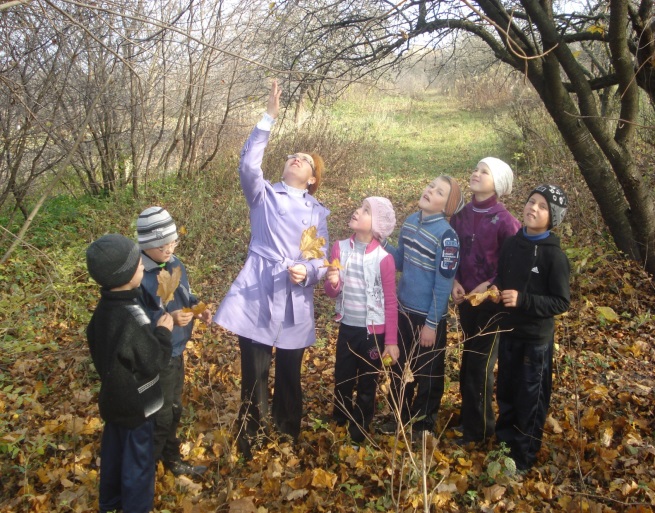 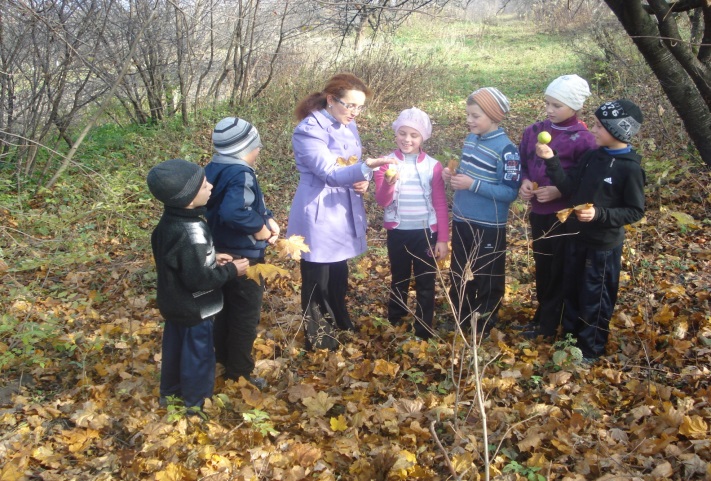 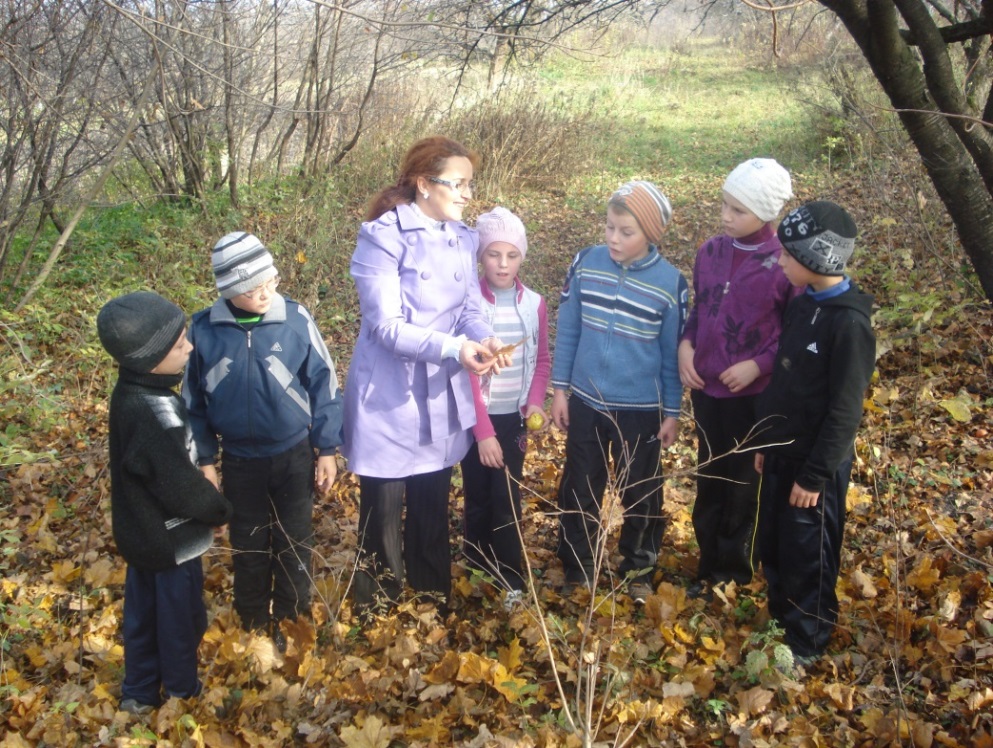 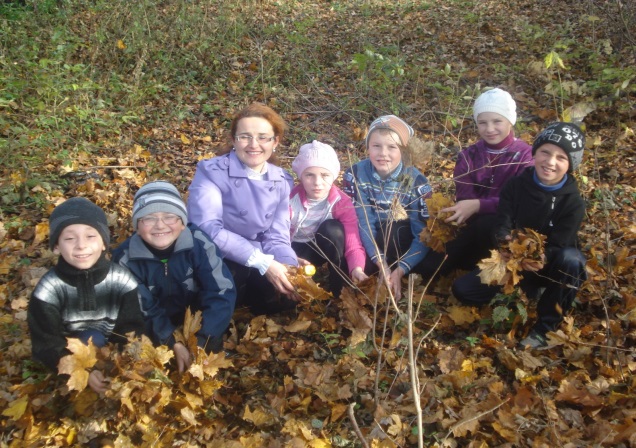 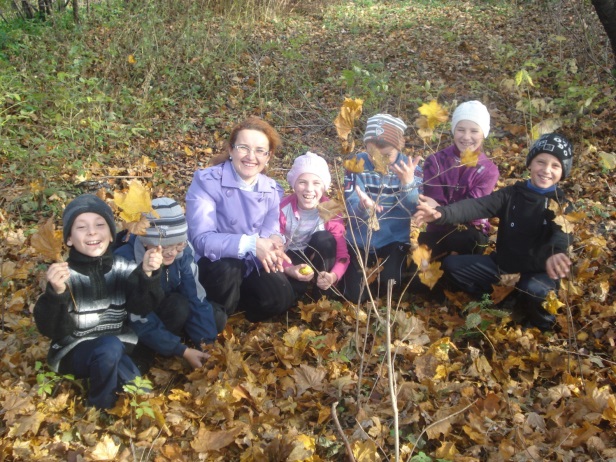 Використання ІКТ на уроках
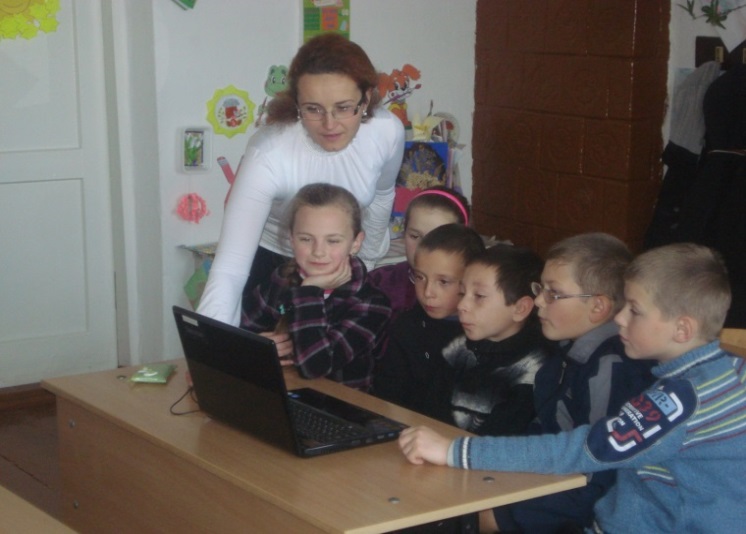 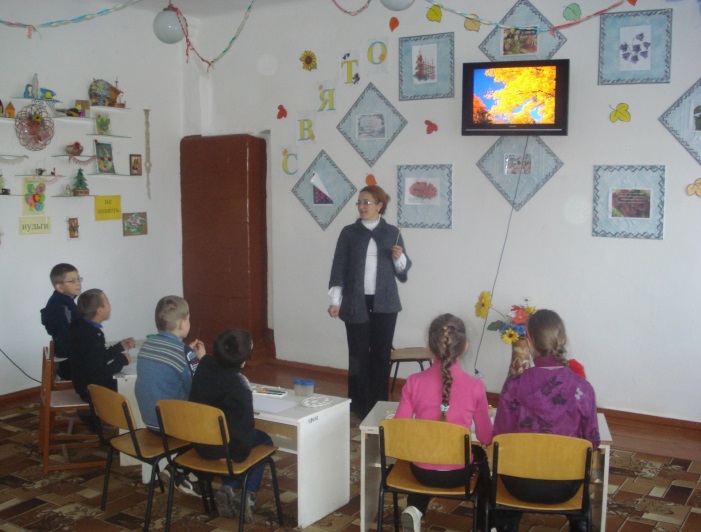 Урок природознавства « Сонячна система»
Образотворче мистецтво  «Осінні контрасти»
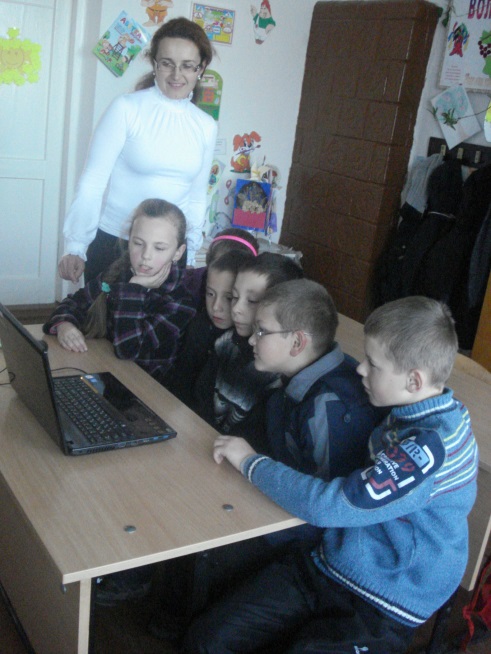 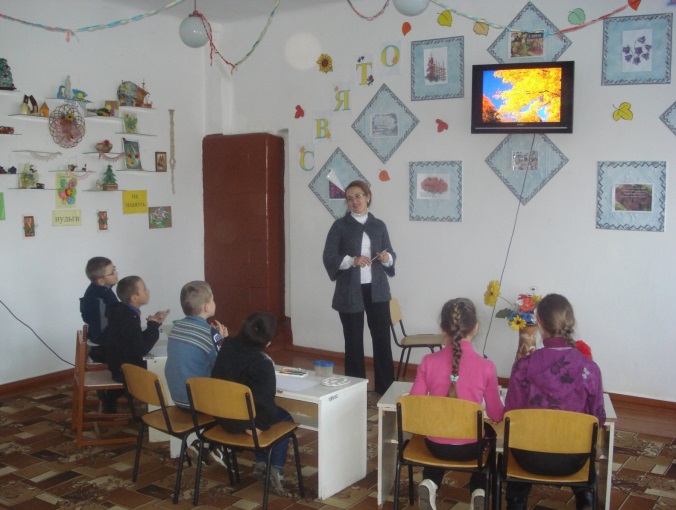 Результативність педагогічної діяльності
Очікувані результати.
Учні:
розуміють і приймають мету діяльності;
вміють організовувати свою працю і працювати з іншими;
користуються мислительними вміннями;
контролюють і оцінюють результати своєї праці;
прагнуть їх поліпшити;
не пасують перед труднощами.
Висновок:
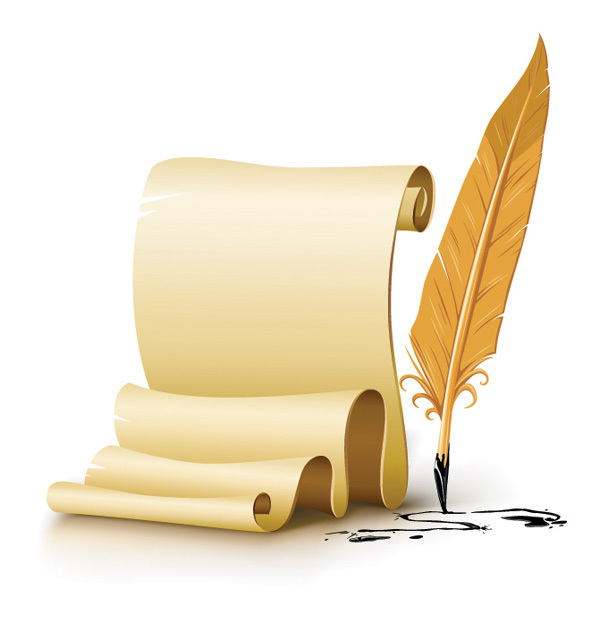 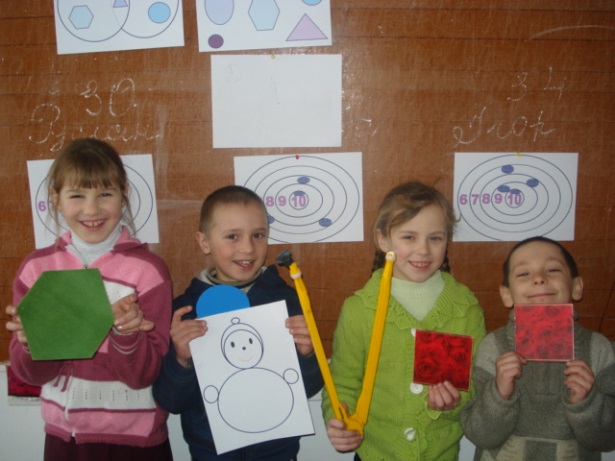 Урок , побудований на особистісно-орієнтованій взаємодії передбачає врахування індивідуально визначеного підходу до кожного учасника, стимулює пізнавальну активність, визначає шлях для здобуття ґрунтовних знань, умінь і навичок.
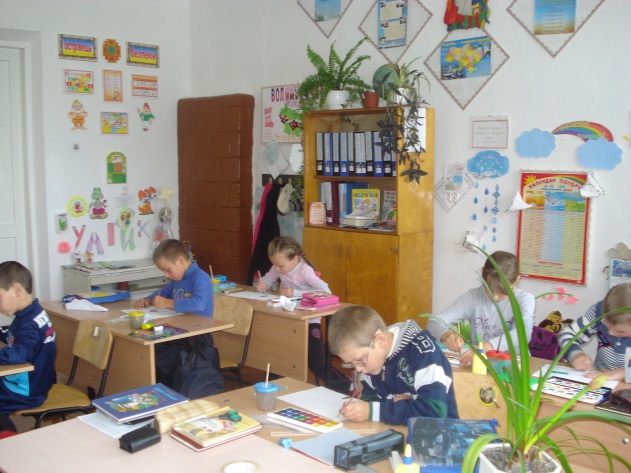 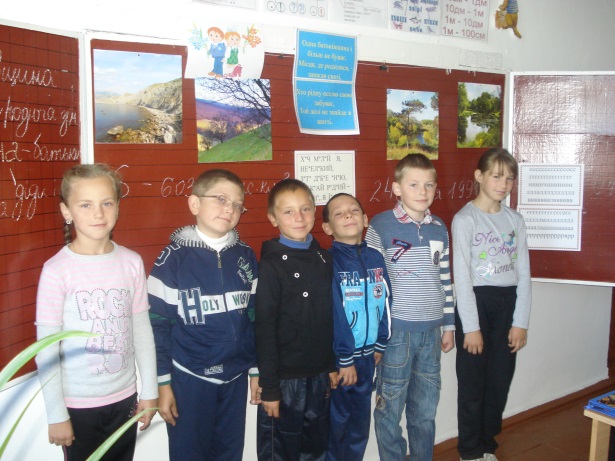 Дякую за увагу.
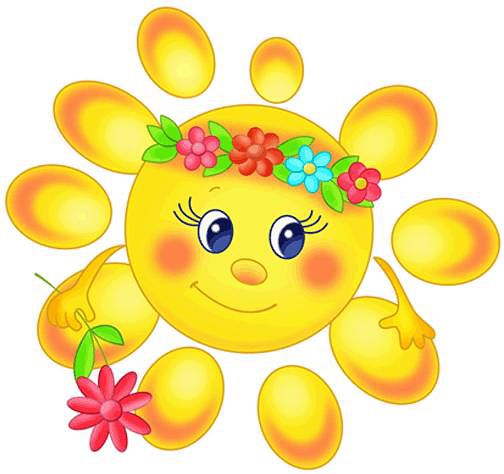